馬太福音 20:1-16;羅馬書    3:22-24
馬太福音 20:1
「天國親像一個園主透早出去倩工人來伊的葡萄園做工。
馬太福音 20:2
伊及工人約定一日一個銀，就差  去葡萄園做工。
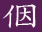 馬太福音 20:3
早起時九點左右伊閣出去，看著有一寡人佇市場口徛，無代誌做，
馬太福音 20:4
就對  講：『恁嘛去葡萄園做工，我會互恁公道的工錢。』
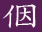 馬太福音 20:5
就去。中晝十二點及下晡三點左右伊閣出去，嘛按呢做。
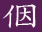 馬太福音 20:6
下晡五點，伊閣出去，看
著有一寡人徛佇遐，就對
   講，『恁哪歸日徛佇遮，無代誌做。』
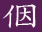 馬太福音 20:7
給伊講：『因為無人倩阮。』主人給  講：『恁嘛去葡萄園做工。』
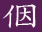 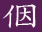 馬太福音 20:8
「黃昏的時，園主給伊的管家講：『你去叫工人來，發工錢互，對路尾來的先發，然後才發互代先來的。』
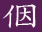 馬太福音 20:9
許個下晡五點才來的，逐個人領著一個銀。
馬太福音 20:10
代先來做工的人想講家己會領較多，呣拘逐個人嘛只有領一個銀。
馬太福音 20:11
領了，對主人埋怨，
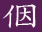 馬太福音 20:12
講：『諸個最後來的人只有做一點鐘若定，阮互日頭曝歸日，勞苦工作，你竟然互  及阮領平多！』
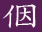 馬太福音 20:13
主人應其中一個人講：『朋友，我對你呣是無公道。你豈呣是及我約定一日一個銀？
馬太福音 20:14
提你的工錢，轉去！我欲互上尾來的及你領平多。
馬太福音 20:15
我用家己的物做我愛做的豈  用得？我慷慨，你啲目眶赤是無？』
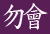 馬太福音 20:16
「按呢，上路尾的會做第一；第一的會做上路尾。」
羅馬書 3:22
及上帝建立合宜的關係是通過信耶穌基督。上帝按呢對待所有信基督的人，攏無差別。
羅馬書 3:23
因為所有的人攏犯罪，致到上帝的榮光得  著；
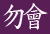 羅馬書 3:24
不過，對上帝所賜白白的恩典，通過基督耶穌完成的救贖，人通及上帝有合宜的關係。